Opponent presentation – team Awkward Turtles Bulgaria
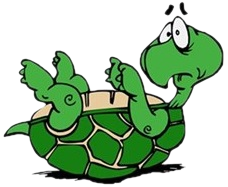